Best Start in Lothian:Maternity Referral PathwaysFor Third Sector partners
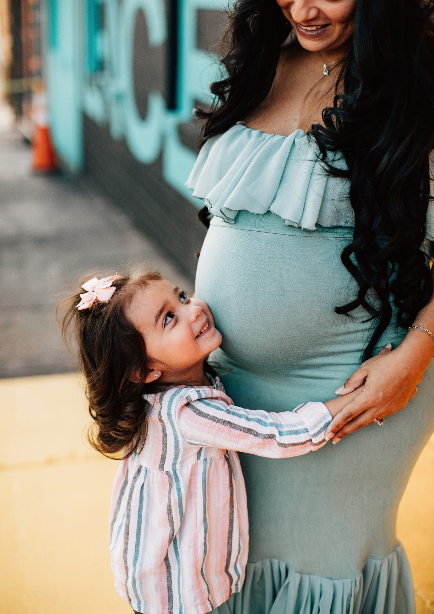 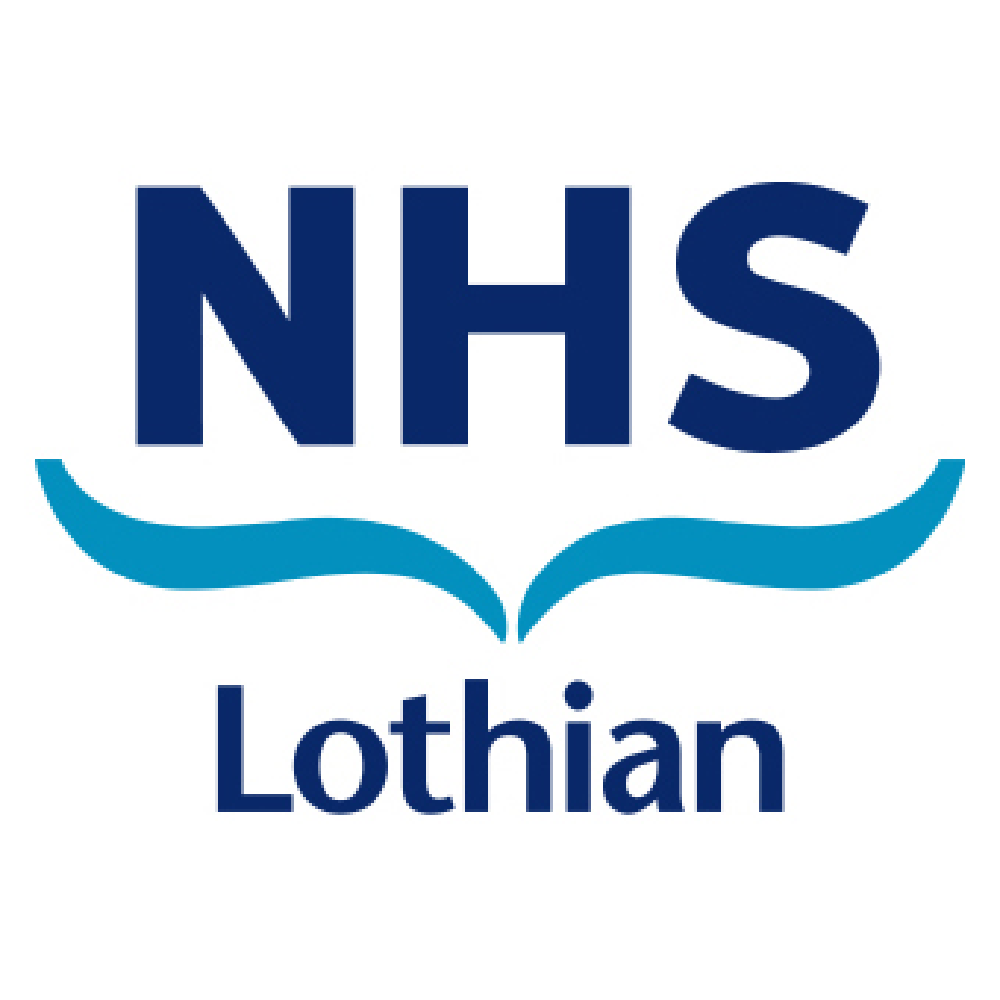 1
Purpose of this pack
Referral Pathways
Rationale: Improving Collaboration
This pack will explain processes for:
Supporting documents provided with this pack
Do you want to apply for a 
safe email address?
Do you require regular correspondence with NHS Lothian?
No
NHS Lothian Project Lead, in collaboration with Third Sector Partner, completes the following steps, in this order, to apply for safe email address:
Telephone referral can be used as long as the midwife has obtained consent
Data Protection Impact Assessment (DPIA)
2. Data Sharing Agreement (DSA)
3. Safe email address request form
Safe emails
The default route is now to adjust your IT settings in rather than get an NHS email
Once your safe email application has been approved, your organisation’s IT contact works with NHS Lothian IT Security to adjust the relevant settings
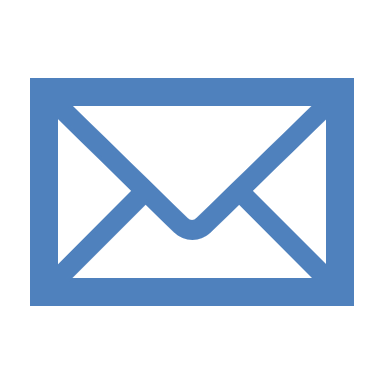 How can our organisation receive emails through an online referral form?
Step 1. Confirm NHS Lothian Project Lead who will complete the following steps in collaboration with you.
Step 2. NHS Lothian Project Lead, in collaboration with third sector partner, completes a Data Protection Impact Assessment
Step 3. A technical lead from your organisations completes an IT risk assessment and submit to Loth.ITSec@nhs.scot
Data Protection Impact Assessment (DPIA)
Data Sharing Agreement (DSA)
IT Risk Assessment
Telephone
Health care professionals must obtain verbal or written consent from the patient before referring to third sector colleagues
FORT System (West Lothian only)
The Lothian Perinatal Collaborative (LPC) was established in 2019
It’s a collaborative of third sector organisations in Edinburgh and the lothians supporting families at the perinatal stage. 
There are approx 20 member organisations, and meetings are held at 9am on the last Thursday of each month on Teams, everyone is welcome to attend
Lothian Perinatal Collaborative
The LPC has a membership form, which is here: Mship 
The values of the LPC are the same as those of NHS Lothian 
We also have supporters of the LPC, mostly they are NHS colleagues. 
The aim of the LPC is to ensure that families have access to the right support at the right time.
MembershipLothian Perinatal Collaborative
NHS Lothian Third Sector Resource Guide
For midwives /early years practitioners to see local resources in their area
Organised by area of Lothian
Currently on NHS Lothian Intranet but moving to Link Tree or another similar platform
If you have any questions, contact: Jessica.chadwick@nhs.scot
Contacts
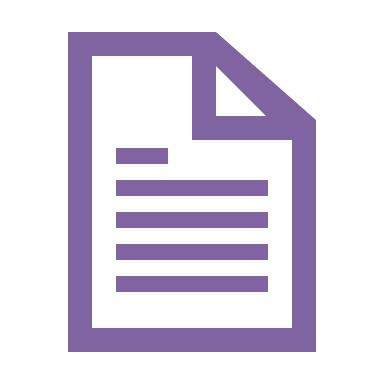 Lothian Perinatal Collaborative LPC who we are — Dads Rock

NHS Lothian jessica.chadwick@nhs.scot